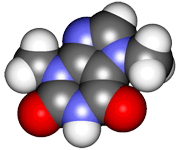 CHE2060 2: Simple structures, functional groups
Topics
 Drawing molecular structures

 Arrow formalism &  molecular framework

 Introduction to alkanes

 Isomers

 IUPAC naming of alkanes

 Alkyl halides & cycloalkanes

 Functional groups: where the action is

 Alkenes: hydrocarbons with > one double bond

 Alkynes: hydrocarbons with > one triple bond

 Alkene isomers: who’s across that double bond?
 
 Arenes

 Organohalogens

 Using molecular formulas
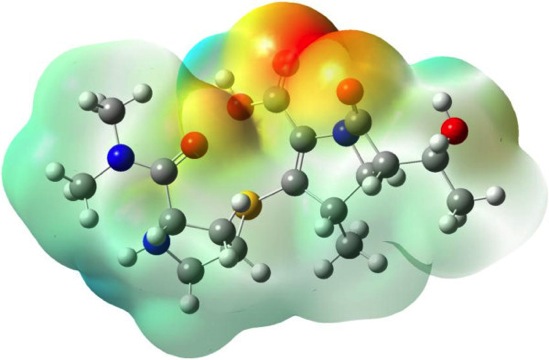 Daley & Daley, Chapter 2
Organic Nomenclature& Functional Groups
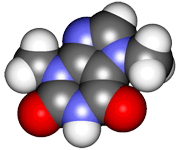 Variations on the alkane theme:
 Alkyl halides
 Cycloalkanes
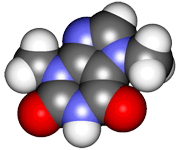 Alkyl halides
Halides are the atoms found in column 7 of the periodic table and are often substituents of alkanes.
	F	fluro-
	Cl	chloro-
	I	iodo-
	Br	bromo-
Br
Cl
F
n-fluorobutane
2-chlorobutane
2-bromo-2-methylpropane
(NOT 1-bromo-1,1-dimethylethane)
I
I
1,2-diiodobutane
D&D p.112-14
bp -32.7°C
bp 12°C
bp 49.3°C
Cycloalkanes
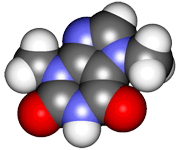 Root name is based on the number of carbons in the ring.
	cyclo_________ane
mostcommon
cyclopentane
cyclobutane
cyclopropane
Remember, there is no free rotationaround ring single bonds.
mostcommon
cyclohexane
cycloheptane
cyclooctane
bp 80.7°C
bp 118.5°C
bp 149°C
What’s the molecular formula for cycloalkanes?		CnH2n
D&D p.87-90
Naming cycloalkanes with substituents
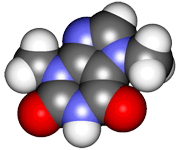 Begin numbering ring carbons where the first(or alphabetically first) substituent appears.
Clockwise or counterclockwise?  Towards the next substituent
1-methycyclopropane
1,3-dimethylcyclopentane
1,1-dimethylcyclobutane
1,1,2-trimethylcyclohexane
1-ethyl-4-methylcycloheptane
D&D p.87-90
Naming substituents: alkyl groups
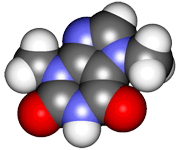 Alkyl substituents are named for the number of carbons in their chains:

Number C	Alkyl name
1
2
3
4
5
methyl
ethyl
propyl
butyl
pentyl
There are also some common names you should know:
iso-						 	sec-							tert-
2 methyls branchat the attachment
1 methyl branchesat the attachment
2 methyls on the far end of the chain
D&D p.87-90
Example: alkyl group substitutents
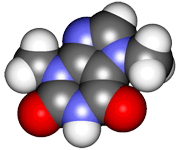 Create line-bond drawings of these alkanes:

Isobutylcycloexane




1-tert-butyl-2-methylcyclopentane



1-ethyl-3,3-dimethyl-2-isohexylcyclopentane
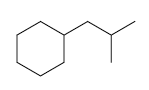 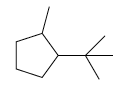 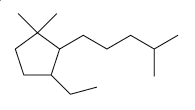 D&D p.87-90